OXYREDUCT® - TITANUS®
REFERENCE SOLUTION 
FIRE PREVENTION AND EARLY FIRE DETECTION IN A COLD STORAGE
PYRONOVA Group
APRIL 2024
1
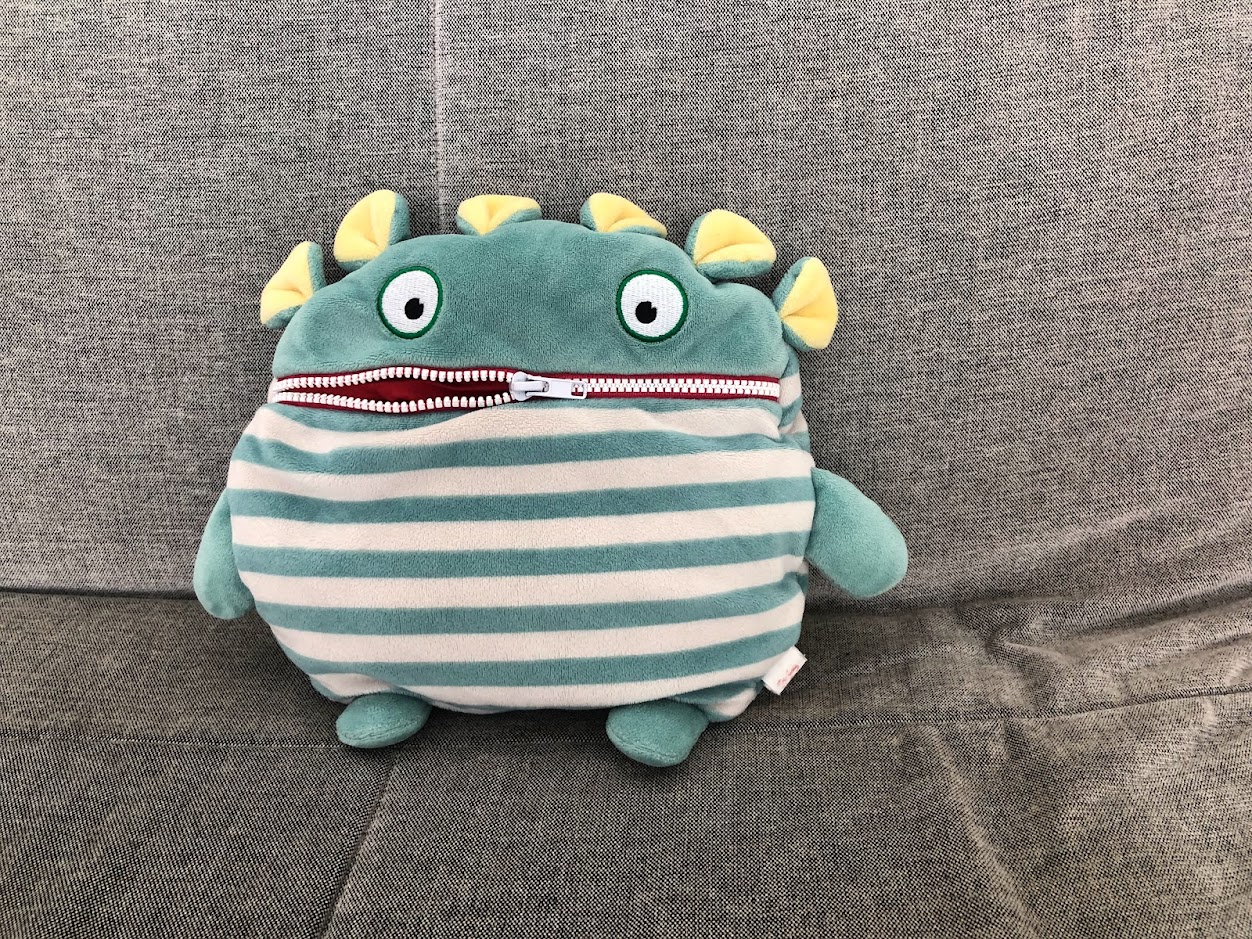 PYRONOVA Group
APRIL 2024
1
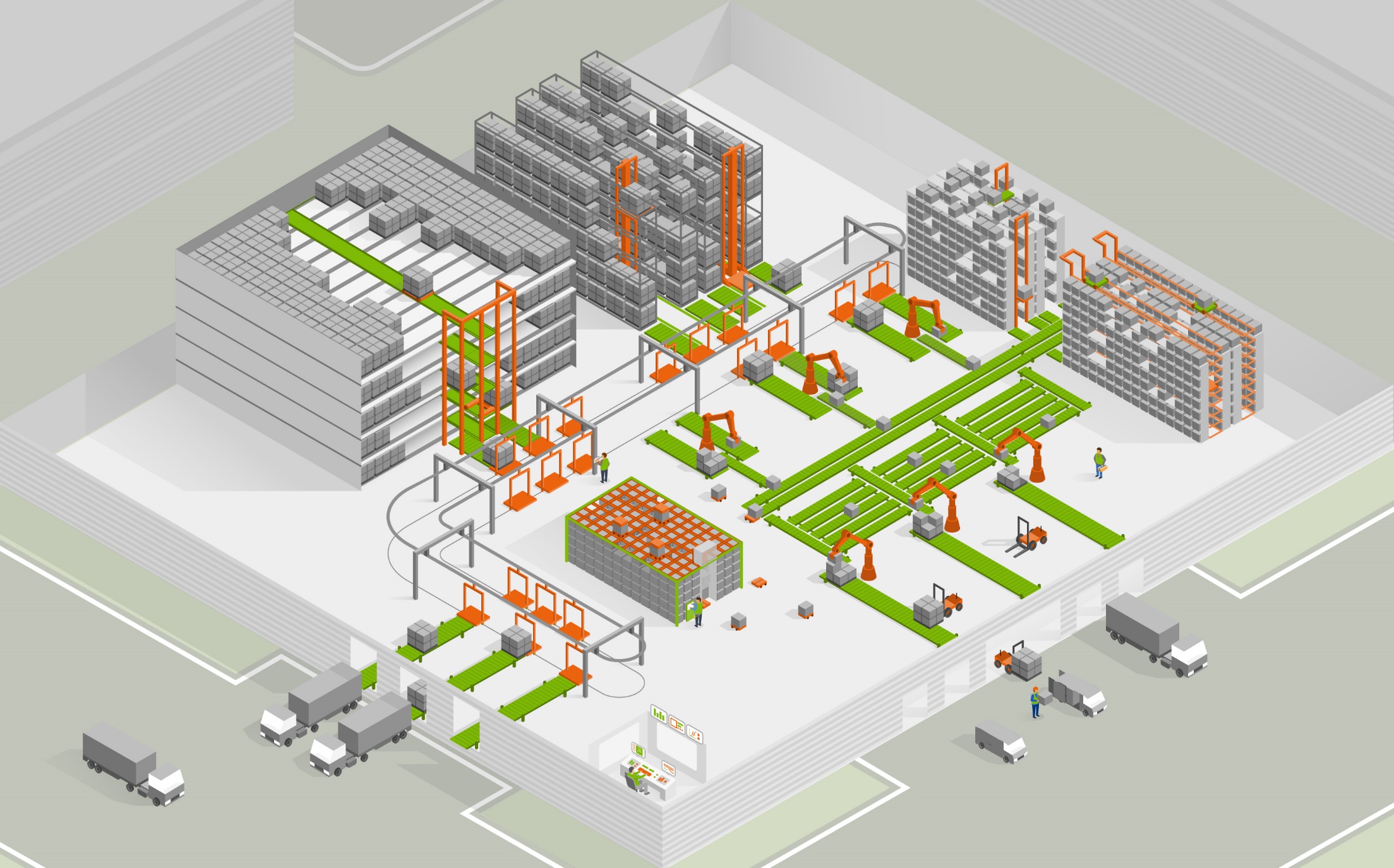 Pallet warehouse + stacker crane
Storage for crates+ stacker crane
Pallet multideep + shuttle
Storage for crates+ shuttle
Depalletization
Sorting systems
Conveyors
Palletizing
Monorail
Autostore
Automated unloading and loading
AMR
Data digitization
PYRONOVA Group
APRIL 2024
1
La Lorraine Bakery Group (LLBG) is a 100% Belgian family-owned company with more than 80 years of experience in the milling and bakery sector. Every day, more than 4,800 enthusiastic employees create and sell high-quality bakery products worldwide to consumers, retailers and the foodservice sector in more than 35 countries
PYRONOVA Group
APRIL 2024
2
222dfbhvbla220222
THE RISK OF FIRE
Possible fire causes or fire sources are:

• Sparks from overloaded electronic components 
• Overheated / overloaded cables 
• Conveyer belt drive motors 
• Electrical storage and retrieval machinery 
• Technical defects
• Cooling units
PYRONOVA Group
APRIL 2024
3
222dfbhvbla220222
FIRE IN A COLD STORE WAREHOUSE
What can happen:

• Fire spread even faster due to dry air and low temperature
• Impairs the function of conventional fire protection solutions
• Impossible to use conventional water-based extinguishing systems
• Antifreeze would contaminate and damage the stored food
PYRONOVA Group
APRIL 2024
4
222dfbhvbla220222
THE RISK ANALYSIS / CHALLENGE
Find a certified and local accepted solution 

To protect the stored food from any damage

Prevent staff from being injured

Avoid process interruption

Supply chain protection


FOR THESE KIND OF CHALLENGES, 
WE DEVELOPED OXYGEN REDUCTION SYSTEM!
PYRONOVA Group
APRIL 2024
5
222dfbhvbla220222
LA LORRAINE
Automated cold storage (-25 ºC / -13 ºF)
Kladno (CZ) – 2013
Bakery products and confectionery
Storage volume ca. 166,000 m³ – 27,000 pallet slots – ca. 38 m high
Fire protection solution consisting of:
OxyReduct® active fire prevention
Fire detection and alarm with TITANUS® aspirating smoke detectors
PYRONOVA Group
APRIL 2024
6
[Speaker Notes: Redundant design (n+1)
Local approval by the accredited certification body PAVUS (Prague.)

Nowy Dwór Mazowiecki (PL) 
2 protected areas with ca. 314,000 m3]
222dfbhvbla220222
IGNITION THRESHOLD IN REFRIGERATED AREAS
Example with corrugated cardboard:







The ignition risk is reduced by decreasing ambient temperature!
PYRONOVA Group
APRIL 2024
7
222dfbhvbla220222
SYSTEM OVERVIEW
Protected 
area
OxyControl panel
OxyReduct module
OxySens
Airlock
PYRONOVA Group
APRIL 2024
8
222dfbhvbla220222
TITANUS® ASPIRATING SMOKE DETECTOR
 Sensitivity Class A , EN54-20
Active system – 
continuous air sampling to detect smoke particles
Approved for -45°C !!!!
PYRONOVA Group
APRIL 2024
9
222dfbhvbla220222
OXYREDUCT® INSTALLATION 
 in Kladno, CZ – 2013 / 2014
Cold Store Warehouse

Net Volume in m³                                                                 165.000
Temperature                                                                         -22°C
Stored material                                                                     Frozen Food

Goods inbound / outbound 
per year                                                                                  660.000

VPSA Nitrogen Generator                                                   5 (n+1 system)

Oxygen Sensors                                                                    11

TITANUS Aspiration System 
Class A / ABS pipe                                                                22 / 5900 m
PYRONOVA Group
APRIL 2024
10
222dfbhvbla220222
LA LORRAINE
Automated cold storage (-25 ºC / -13 ºF)
Kladno (CZ) – 2023
Bakery products and confectionery
Storage volume ca. 183,000 m³ – 35,000 pallet slots – ca. 38 m high
Fire protection solution consisting of:
OxyReduct® active fire prevention
Fire detection and alarm with TITANUS® aspirating smoke detectors
PYRONOVA Group
APRIL 2024
11
[Speaker Notes: Redundant design (n+1)
Local approval by the accredited certification body PAVUS (Prague.)

Nowy Dwór Mazowiecki (PL) 
2 protected areas with ca. 314,000 m3]
222dfbhvbla220222
OXYREDUCT®INSTALLATION 
 in Kladno, CZ – 2023 / 2024
Cold Store Warehouse

Net Volume in m³                                                                 183.000
Temperature                                                                         -22°C
Stored material                                                                     Frozen Food

Goods inbound / outbound 
per year                                                                                  2.102.400

VPSA Nitrogen Generator                                                   3 (n+1 system)

Oxygen Sensors                                                                    15

TITANUS Aspiration System 
Class A / ABS pipe                                                                28 / 7400 m
PYRONOVA Group
APRIL 2024
12
CONTACT US
PYRONOVA IS, s.r.o.
Phone number: +420 513 034 770  
email: pyronova.cz@pyronova.com

Pavel Devečka  
Phone number: +420 733 529 041
email: pavel.devecka@p﻿yronova.com
WAGNER Austria GmbH
Phone number: +43. 2262. 64262-0  
email: office@wagner-austria.com

Gerald Koller  
Phone number: +43 2262 64262 21
email: koller@wagner-austria.com
PYRONOVA Group
APRIL 2024
13